7
2
4
5
5
Математика в мире животных
Подготовила Смирнова О. А.
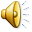 Разминка
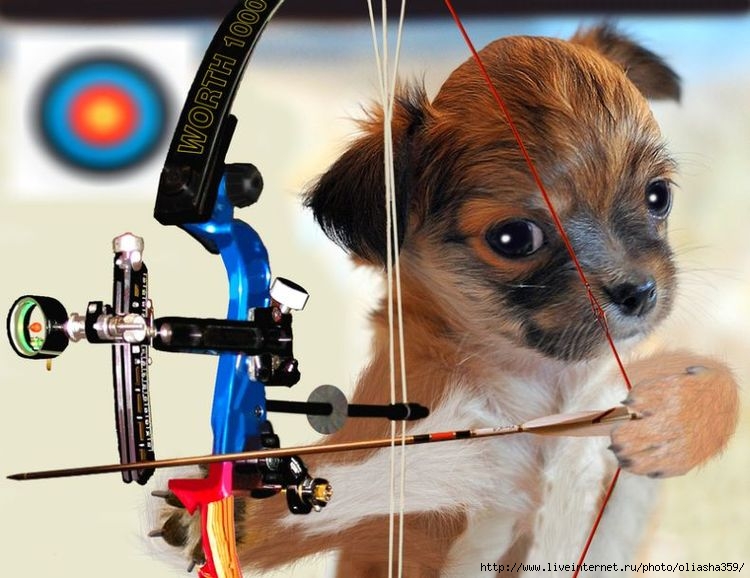 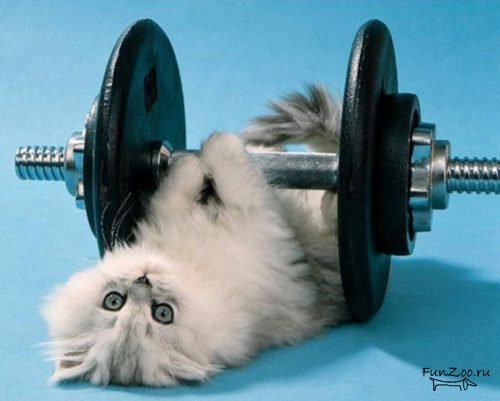 15.05.2012
2
Здравствуй, мамочка!
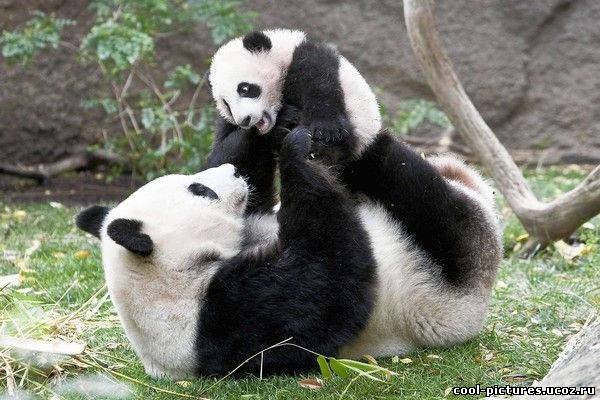 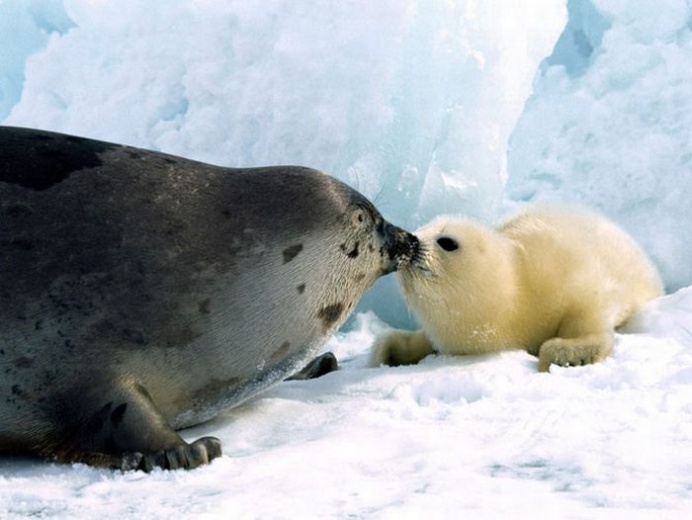 15.05.2012
3
Числовые цепочки
1 вариант.
Сколько яиц откладывает самка страуса?
*  6 = …  :  8 = …*  4 = … : 6 = … * 9 = …

2 вариант.
Сколько крокодильчиков может вылупиться 
у одной самки нильского крокодила?
12 : 3 = …  * 1 = …* 4  =  … : 2 = … *  5 =  …
15.05.2012
4
Проверь себя
Самка страуса может отложить до 18 яиц.




У самки нильского крокодила может
 может вылупиться до 40 крокодильчиков.
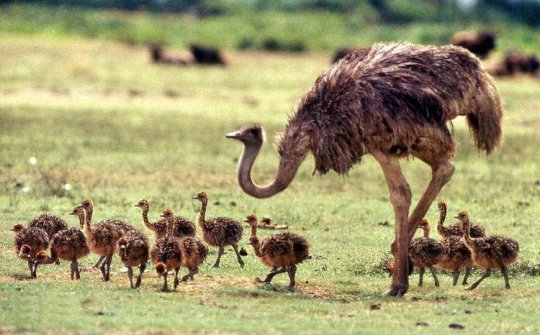 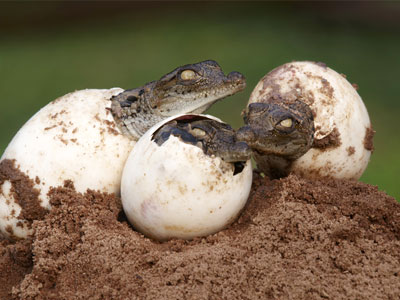 15.05.2012
5
Рекорды в мире животных
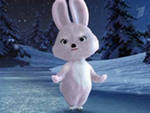 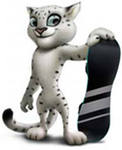 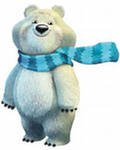 15.05.2012
6
Проверь себя
940, 500, 300, 130, 170, 100, 152

Сравни:
**5…**6       6**…5**      *5*…*6*
15.05.2012
7
Физкультминутка
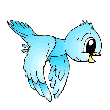 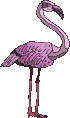 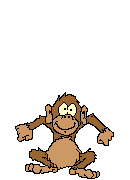 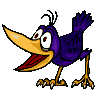 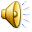 15.05.2012
8
Лапки –царапки или решаем логические задачки
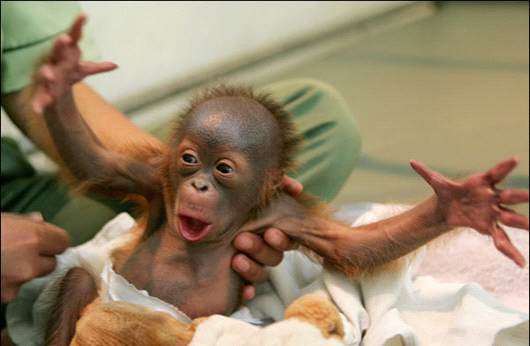 15.05.2012
9
В царстве пернатых
Масса какой птицы меньше, 
если у – масса каменки
          х – масса синицы
    У : 5 = 5
    Х : 5 = 4
    у …х
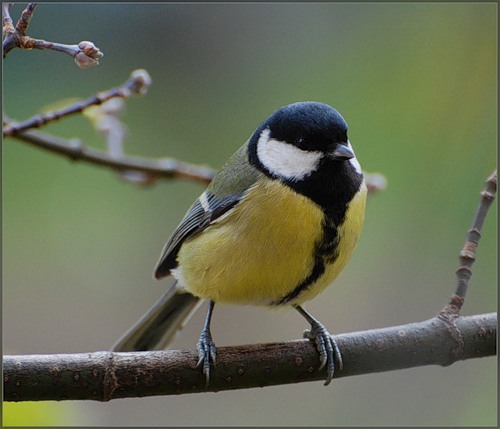 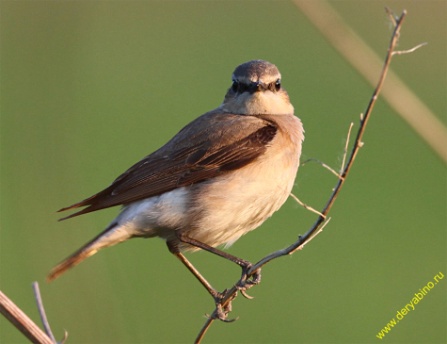 15.05.2012
10
На уроке я…
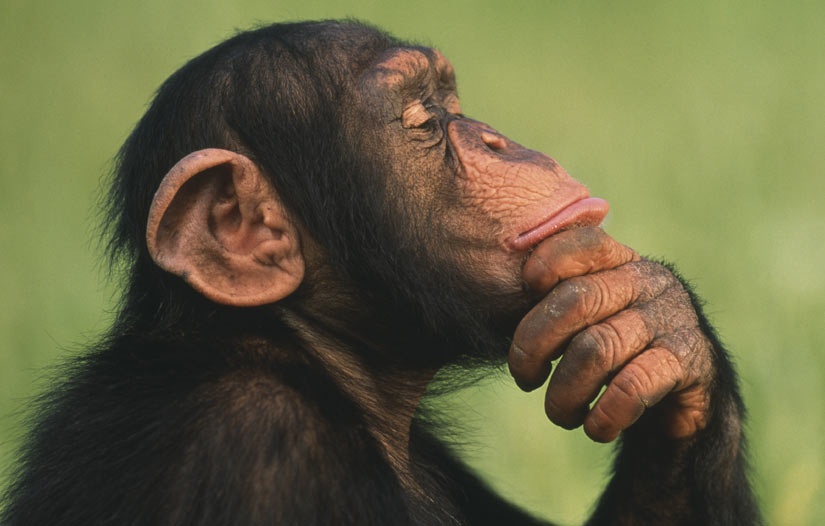 Узнал…
Понравилось…
Смог …
15.05.2012
11